GROUPE 1: CAP – Seconde BAC PRO
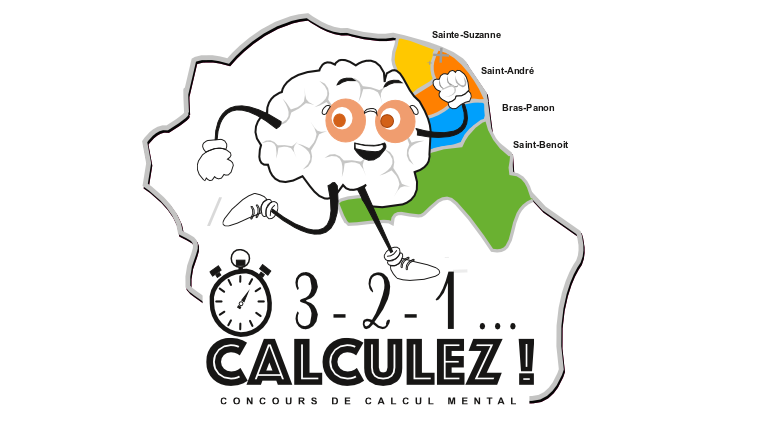 FINALE
FÉVRIER 2022
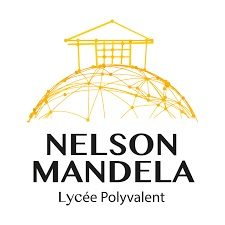 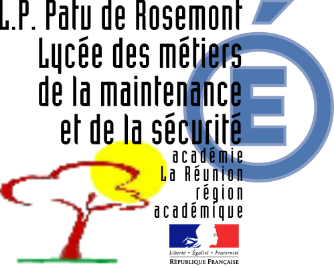 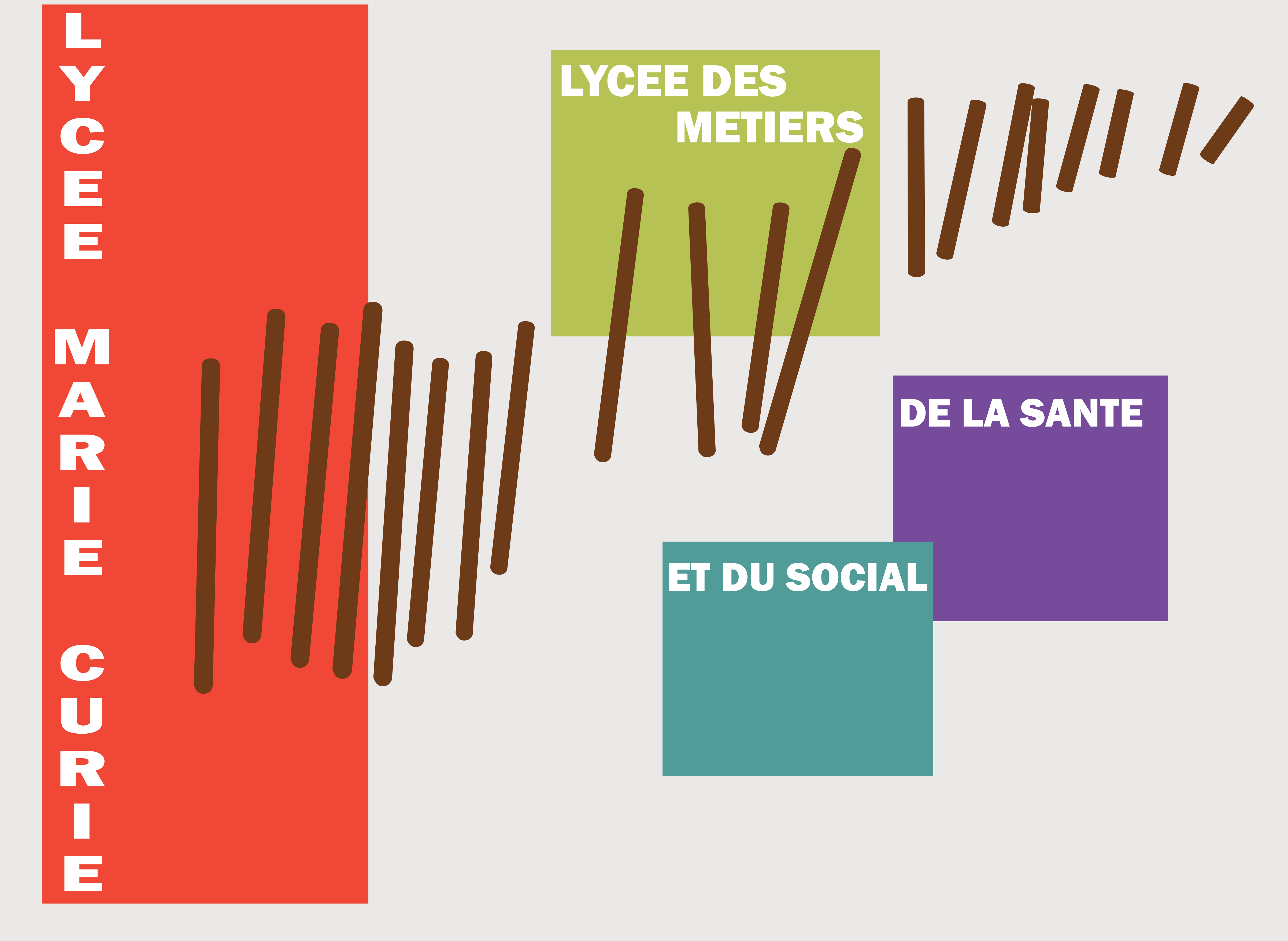 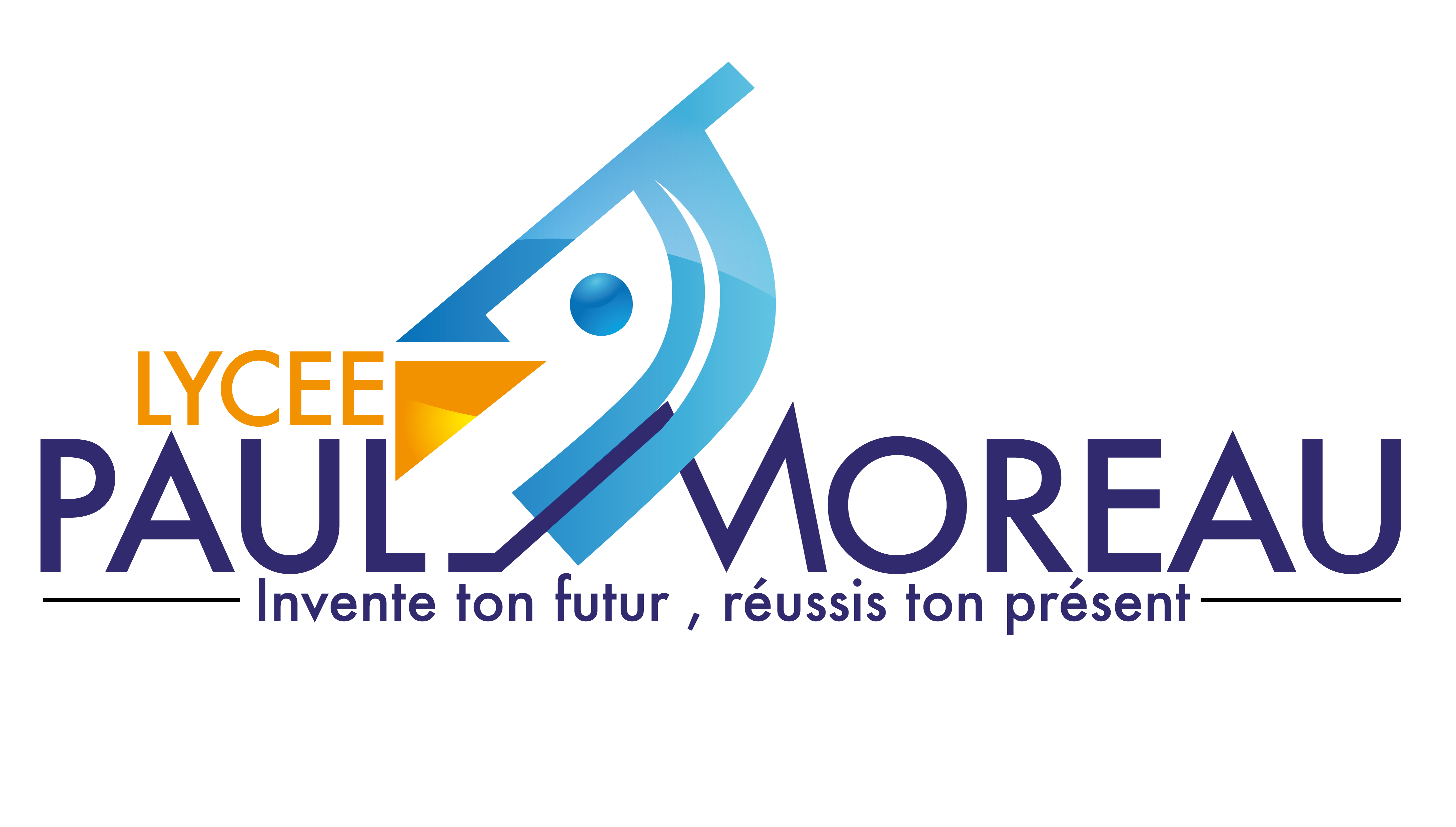 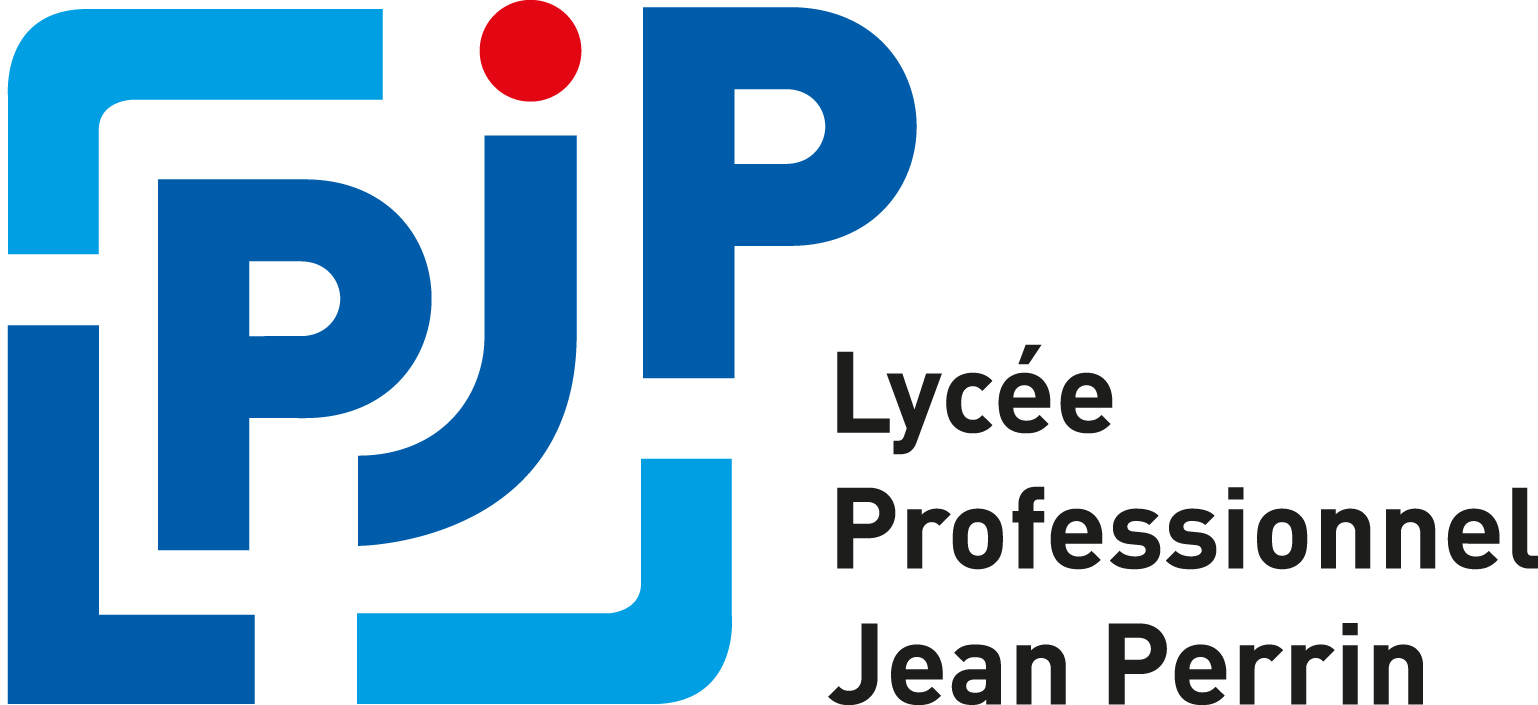 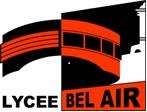 CONSIGNES
Une série de 20 questions va être projetée.
Chaque question s’affichera pendant un temps limité.
Pour chaque question, répondre dans la case correspondante de la feuille de réponse.
Ce test de calcul sera noté sur 20.
Tous documents et la calculatrice sont interdits.
1
CALCULER
2
CALCULER
3
CALCULER
4
Le prix d’un article coûtant initialement 100 € 
est augmenté de 5 %.

Calculer son nouveau prix.
5
Nathalie achète une jupe valant 47 € et un T-shirt valant 25 €.

     Elle paye avec un billet de 100 €.

           Combien va-t-on lui rendre ?
6
7
Une classe de 28 élèves compte 7 garçons.

Calculer la fréquence des garçons.
8
Une voiture consomme 6 L de carburant pour 100 km parcourus.
 
Quelle distance peut-elle faire avec 42 L de carburant ?
9
Trouver la valeur manquante.
10
Pour faire 1 gâteau, il faut 150 g de farine.

Quelle quantité de farine, en gramme, faudrait-il pour faire 5 gâteaux ?
11
Quelle est la masse de l’ananas ?
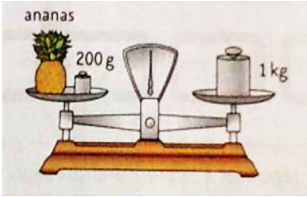 12
CALCULER
13
Une boîte de 100 clous a une masse de 2 500 g.

 Quelle est la masse d’un clou ?
14
CALCULER
15
Calculer 30% de 120.
16
CALCULER
17
CALCULER
18
CALCULER
19
Pour le mariage de Marc et Natacha, les 45 invités ont donné 20 € chacun.

Quelle somme ont-ils reçu ?
20
Une maman partage, de manière équitable, 
276 € entre ces 3 enfants.

Combien d’euros chaque enfant va-t-il recevoir?
FIN
Poser votre stylo
Retourner votre Feuille
La déposer au bord de la table